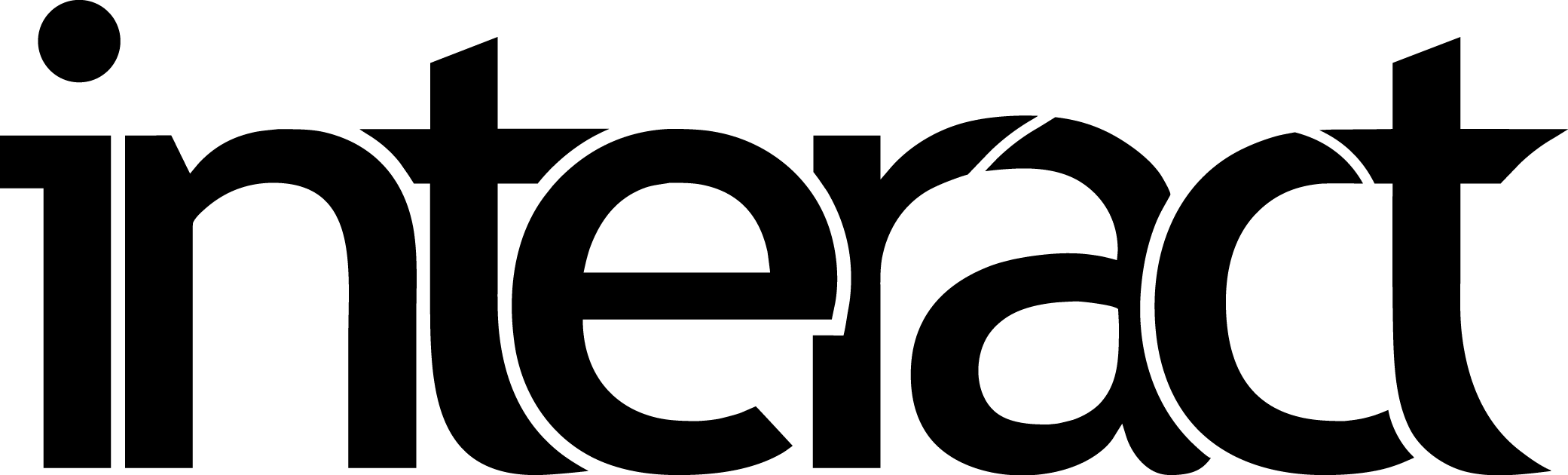 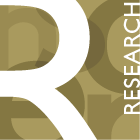 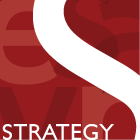 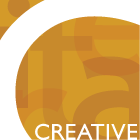 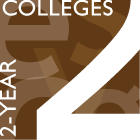 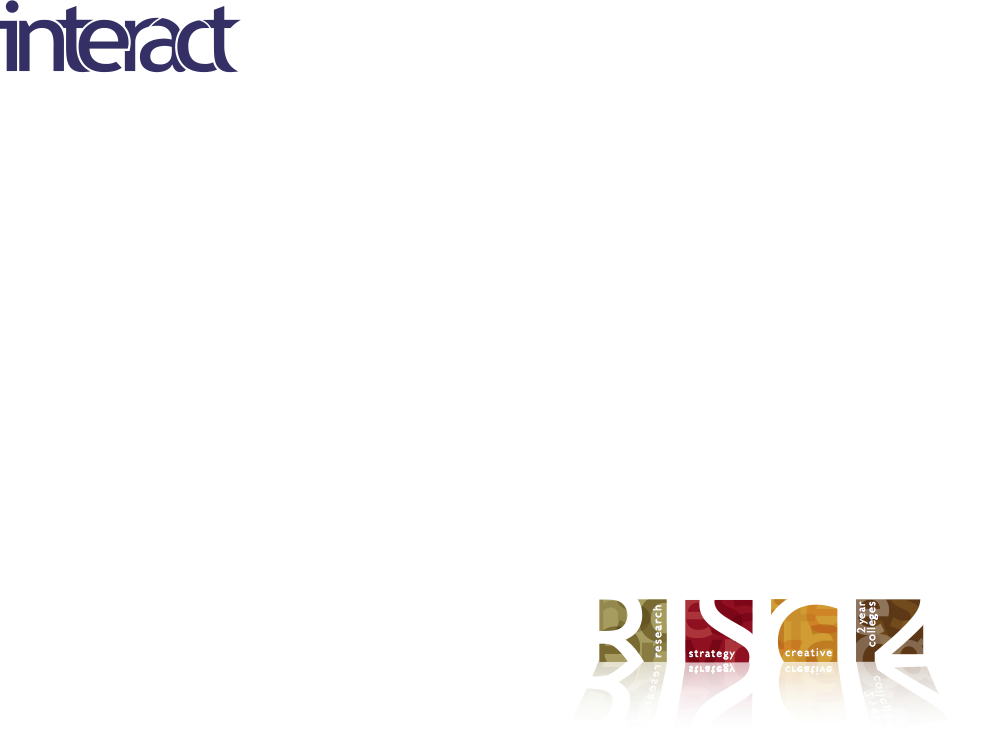 MCCA
 “You’ve Got This” 
Public Relations Campaign
Pamela Cox-Otto, Ph.D. - Interact Communications
July 31, 2014
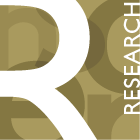 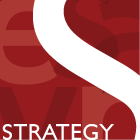 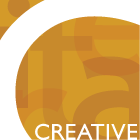 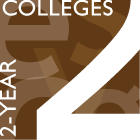 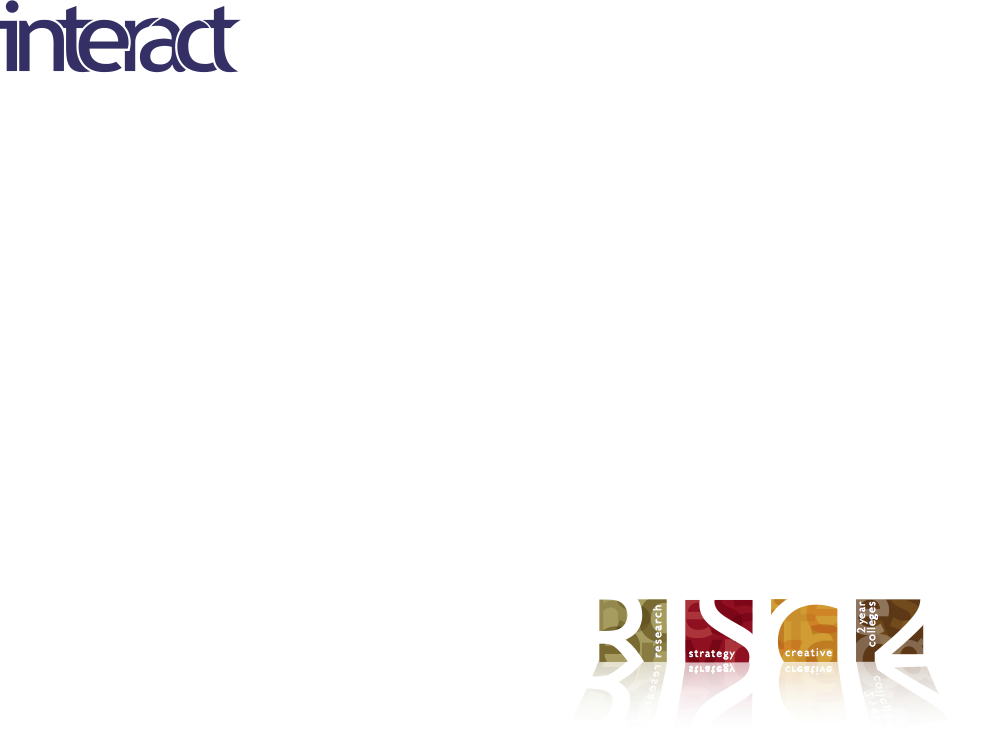 Public Relations
The “Original” Plan
Increase awareness and strengthen support among opinion leaders and voters on the role that the community colleges in Michigan play in the economic and social well being of the state.

Enlist and maintain the ongoing support of faculty, staff, and community opinion leaders in reinforcing core system messages.

Use the public relations campaign to reinforce the statewide branding message of “You’ve Got This.”
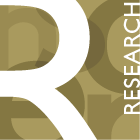 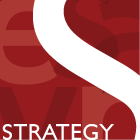 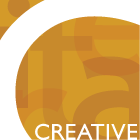 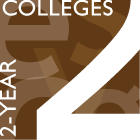 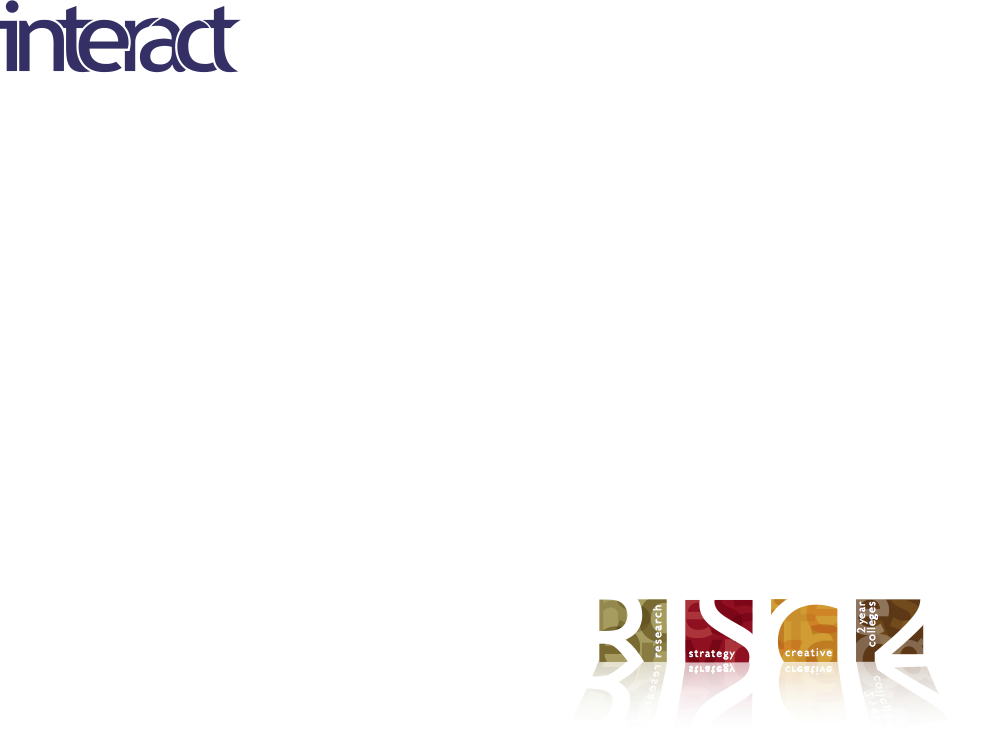 Fall Marketing
The Modified Plan
Implement a participating college and MCCA-based PR plan during Fall in service of community college image.

Continue to drive traffic to the website

Option: Develop an expanded news and fact section in the website for opinion leaders OR Youvegotthis.us or info

Examine the difference between Marketing and PR traffic for decision-making purposes.

Create a back area of the YGT site for PR story placement and as a staging area for home page placement.
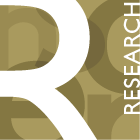 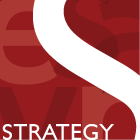 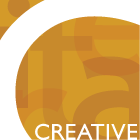 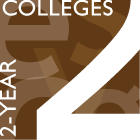 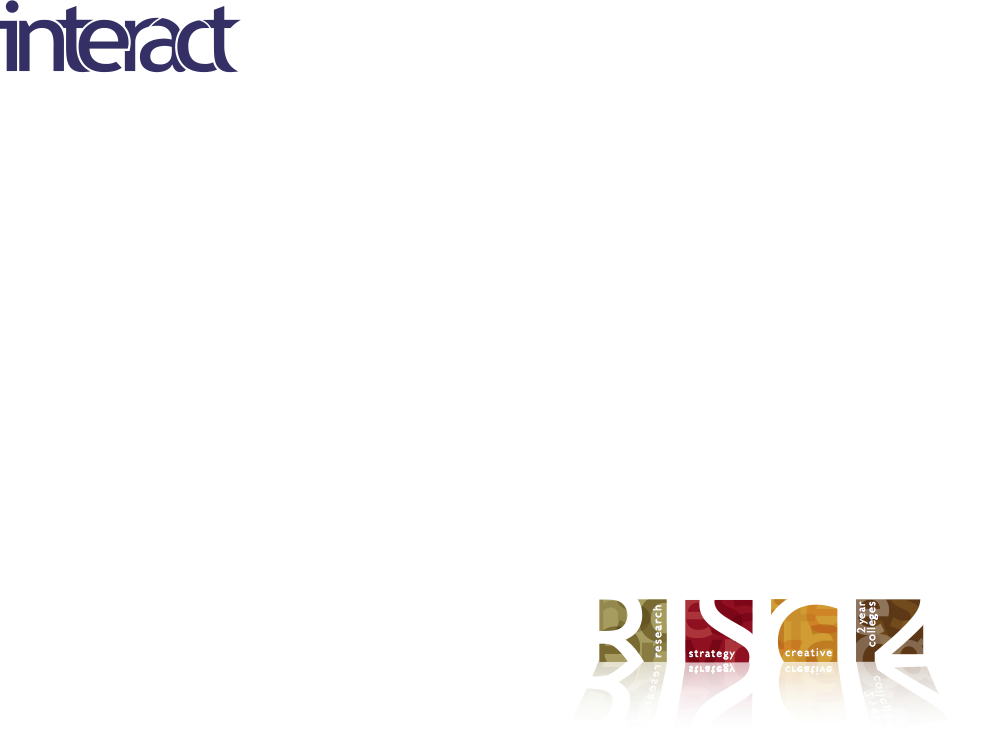 Plan Constraints
The pooled state dollars are going into the state marketing buy, so this must be done at minimal cost. 
Colleges and districts have core communication functions that draw their prime attention
Neither state nor district staff can ignore ongoing responsibilities to implement this plan
The plan must not raise a “red flag” for expenditures
This approach is not about “spin”, it is about “being” those attributes we promote
With the conglomeration of the media within the State of Michigan, media stories spread quickly, and colleges’ public relations “fates” are closely linked
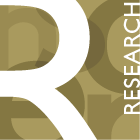 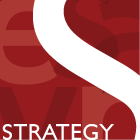 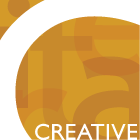 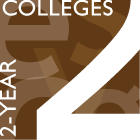 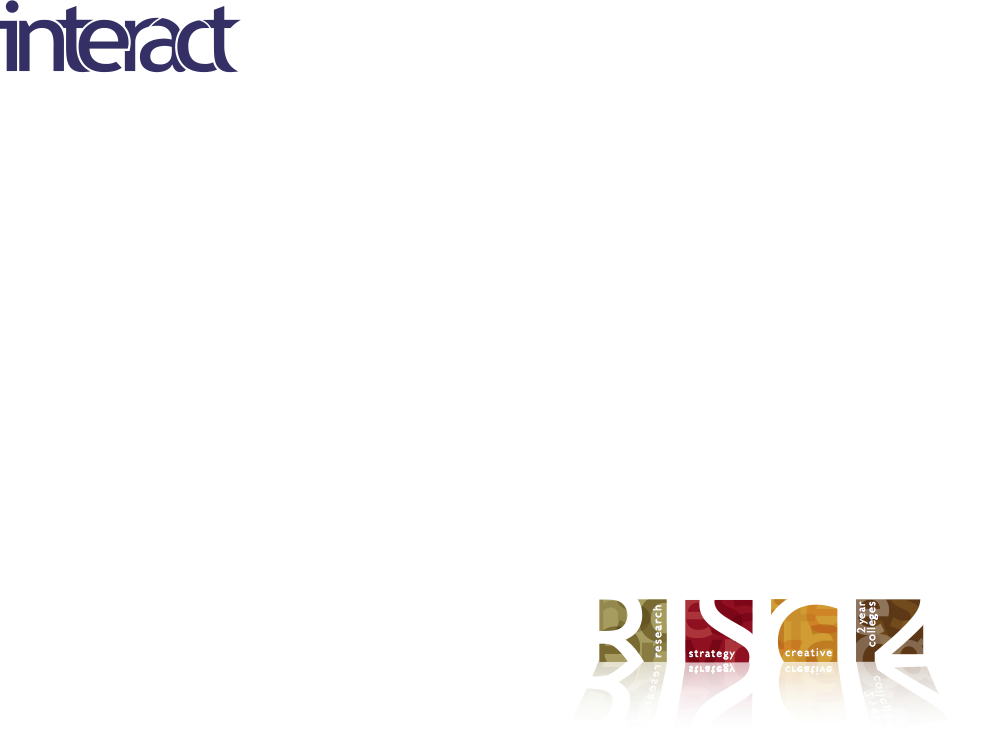 Collaterals
Website Expansion for PR Purposes – In Process- Interact

Online College Media Kit – In Process - Interact
	http://clients.interactcom.com/mcca/toolkit/

Messaging Playbook – TBD – Interact

Social Media Campaign – TBD – Interact/Colleges/MCCA
	State Facebook/Google+
	State YouTube
	State Twitter

PR Story Ideas – In Process – Interact/Colleges
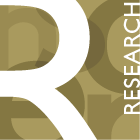 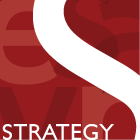 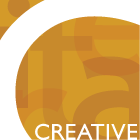 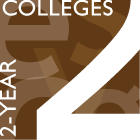 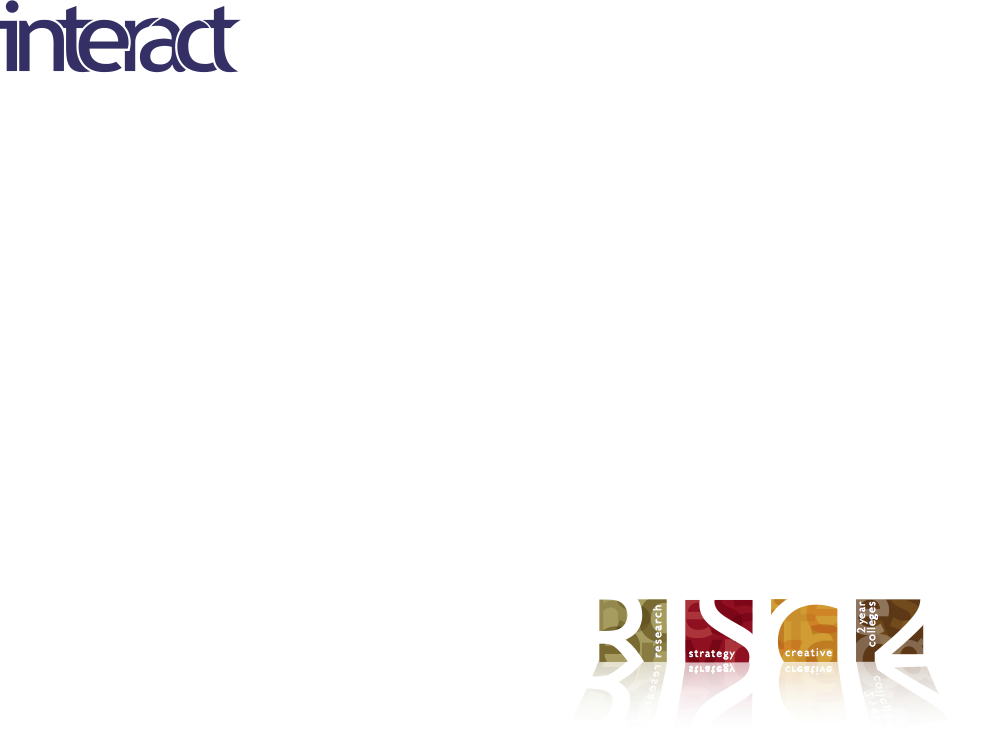 Collaterals To Be Determined
Interact and Colleges
Information Folders & Inserts 
Posters 
Postcards 
All-College Viewbook 
Brochures 
Window clings 
Bumper-Stickers
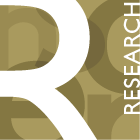 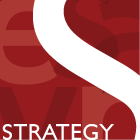 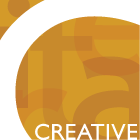 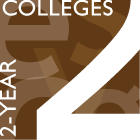 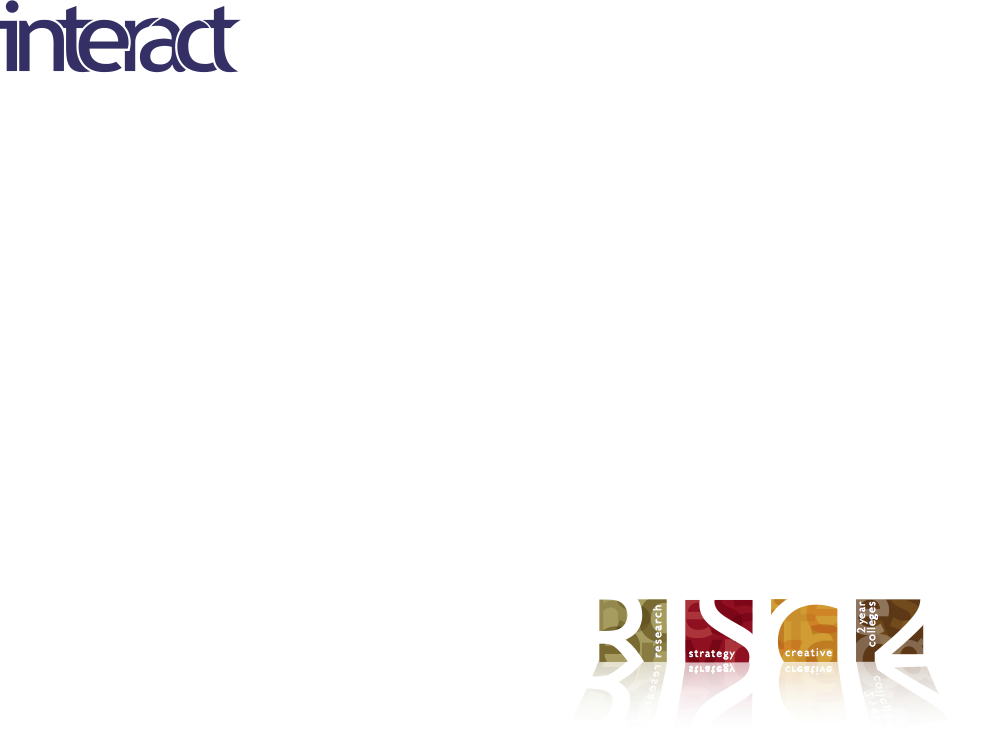 Media-Based Public Relations
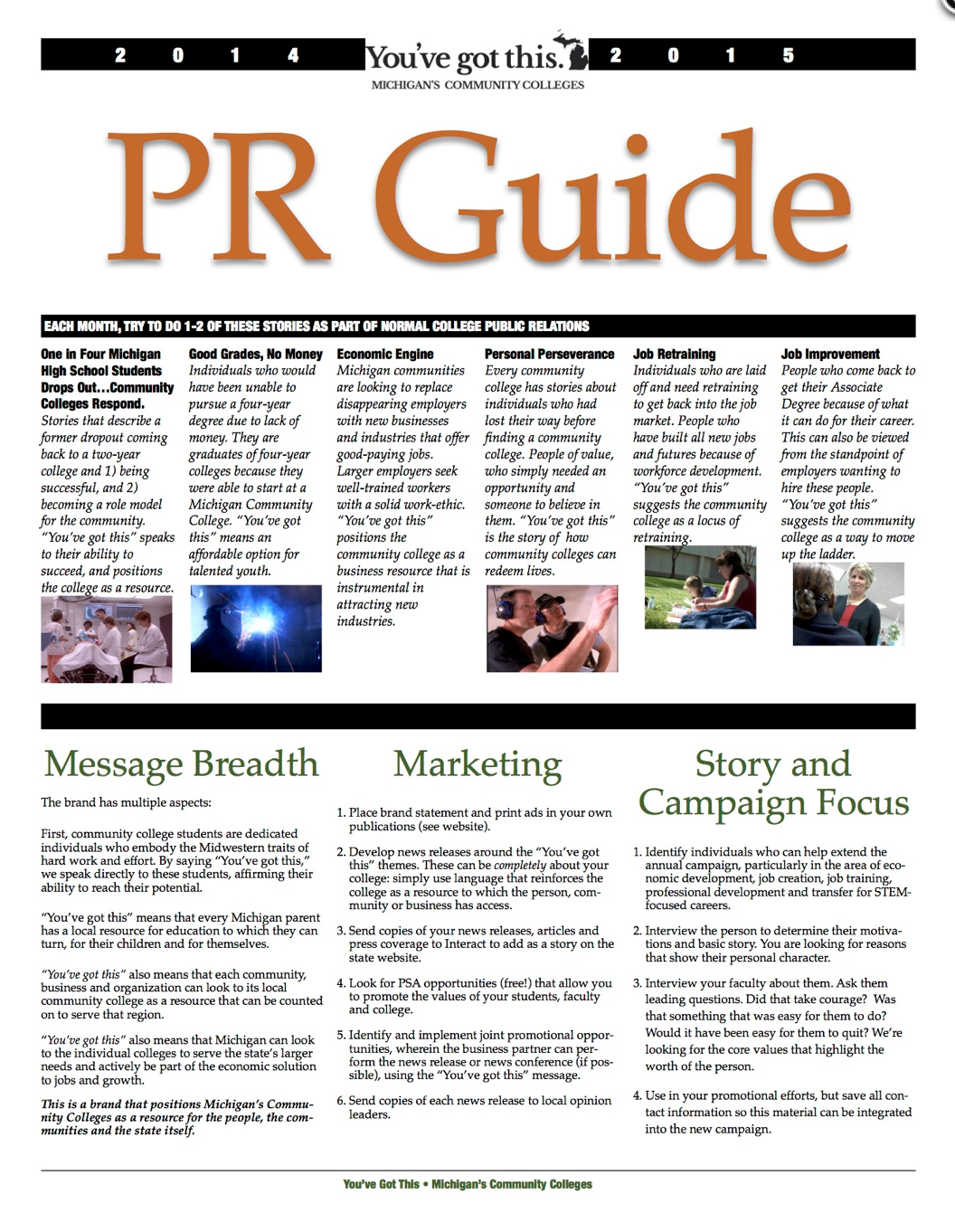 Simple but with Potential

2 stories a month
Once during the Fall
Shared Coverage
Op Ed 
PSA
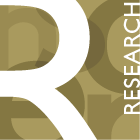 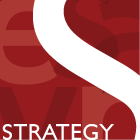 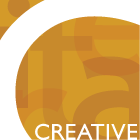 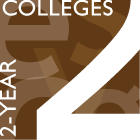 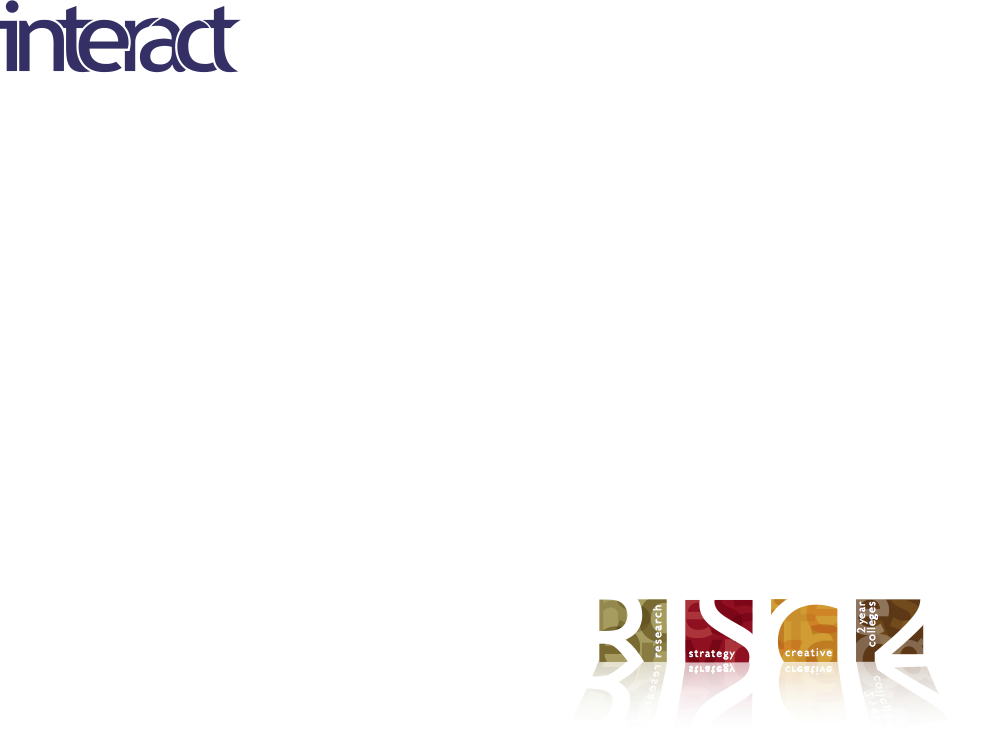 Next Steps
Implementation of Promotion and PR elements this Fall

Track Efforts

Decision on Collaterals

Create Collaterals

Create/Expand website
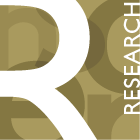 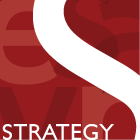 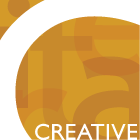 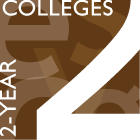 interactcom.com                 youtube.com/interactcom                  facebook.com/interactcom              twitter.com/interact
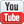 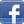 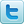 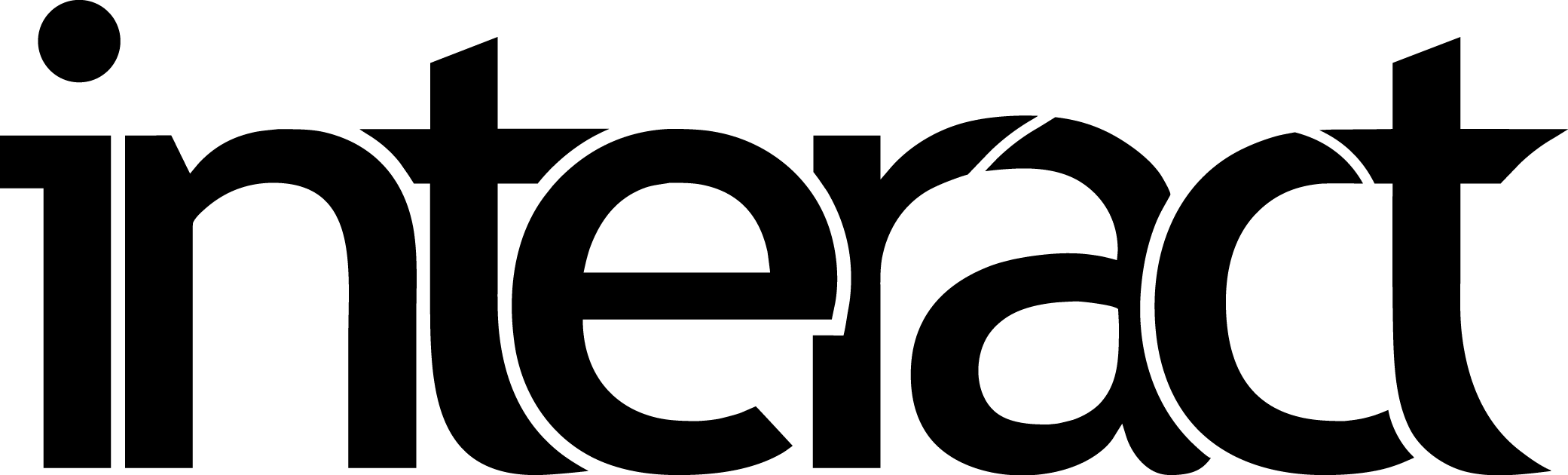